PREREQUISITE 
Sympathetic Nervous System
PHYSIOLOGY
Needed for studying SNS PHARMACOLOGY
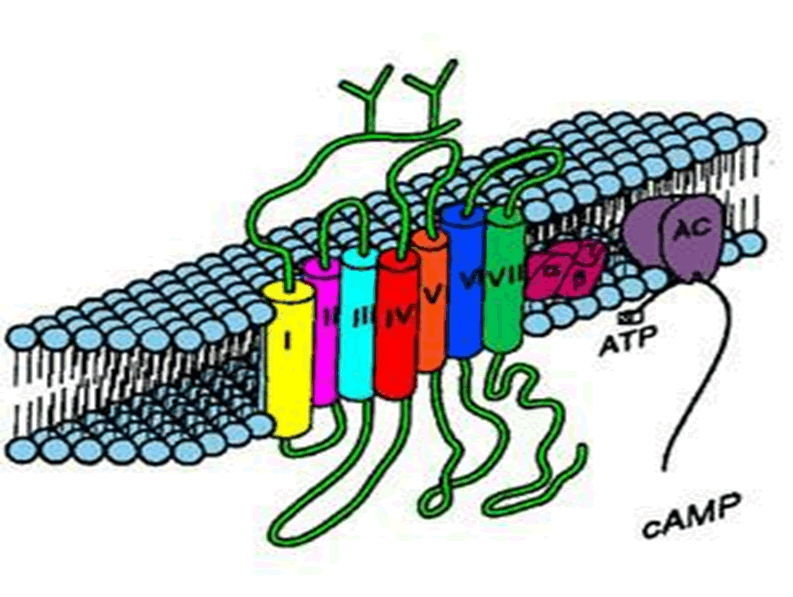 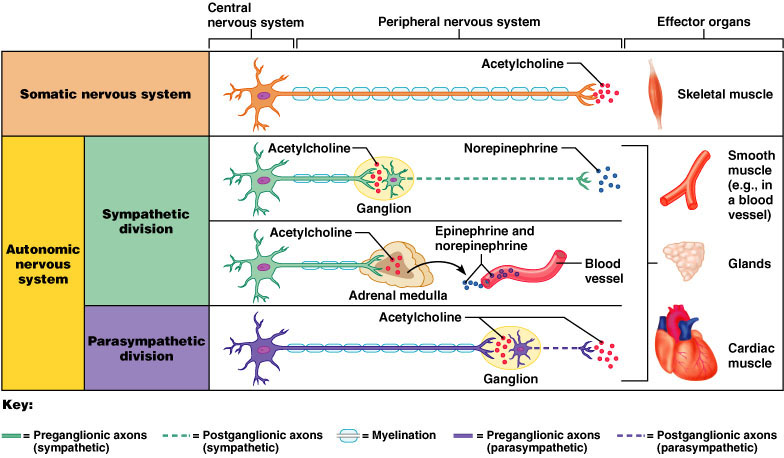 Differ in:
 Site of ganglia
 Length of pre & postganglionic fiber
 Mediators of postganglionic fiber 
 Ramifies adrenal medulla and its     mediator circulate in blood
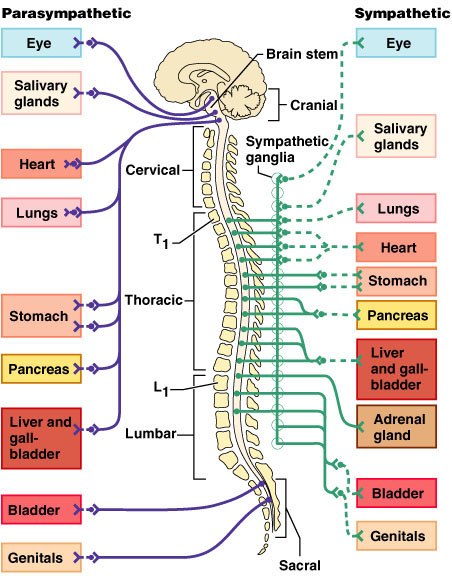 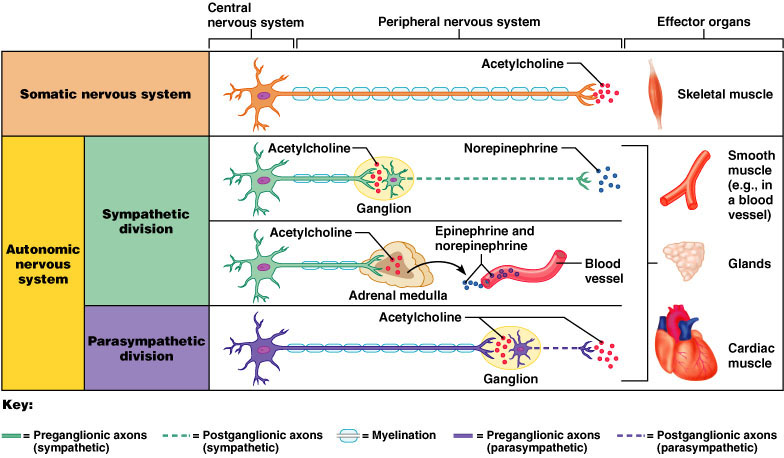 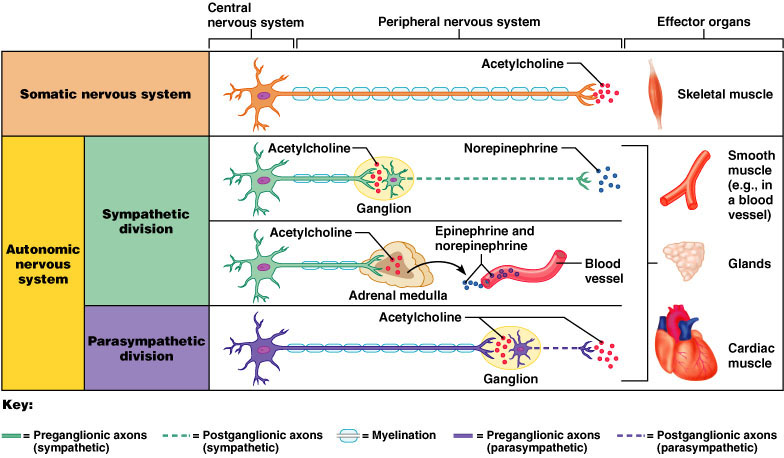 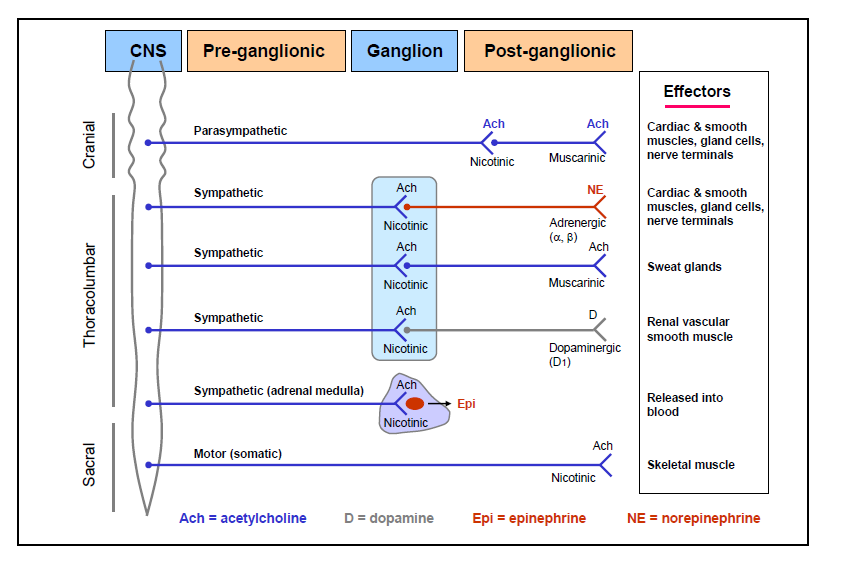 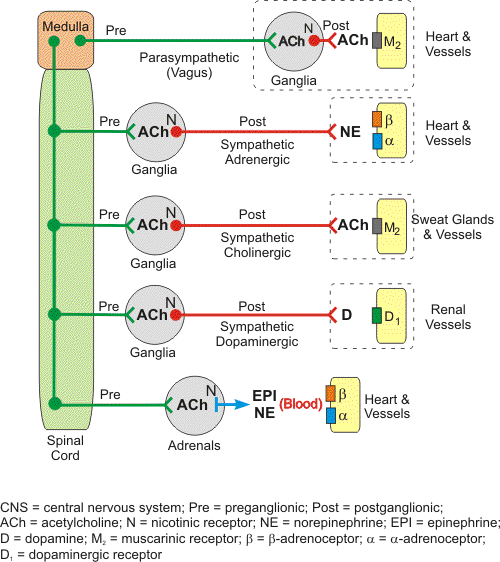 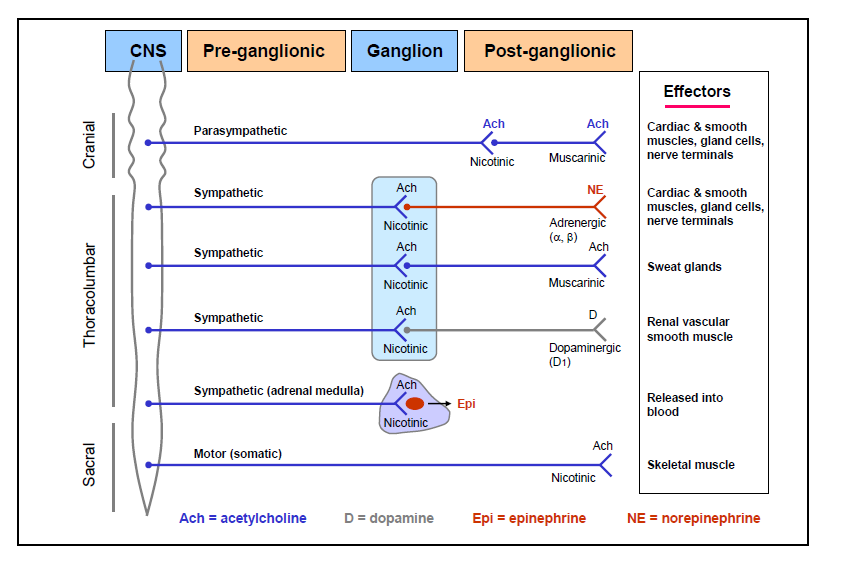 Transmitter is
 Mainly norepinephrine [NE]
 Rarely Ach  M2
                         or Dopamine  D1
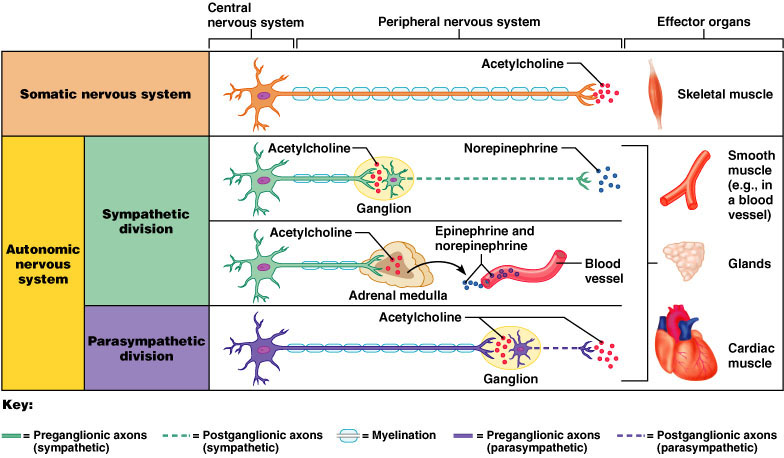 Transmitter is
 Mainly epinephrine [E ]  circulates     and acts  a1, a2, b1 , b2
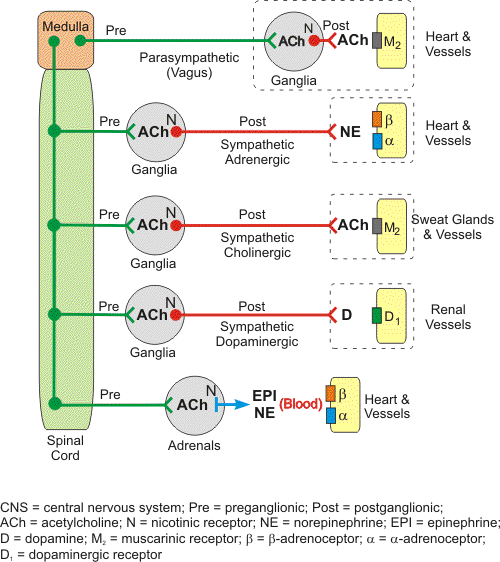 Gland cells
POSTGANGLIONIC SYMPATHETIC  NERVE ENDING
Na
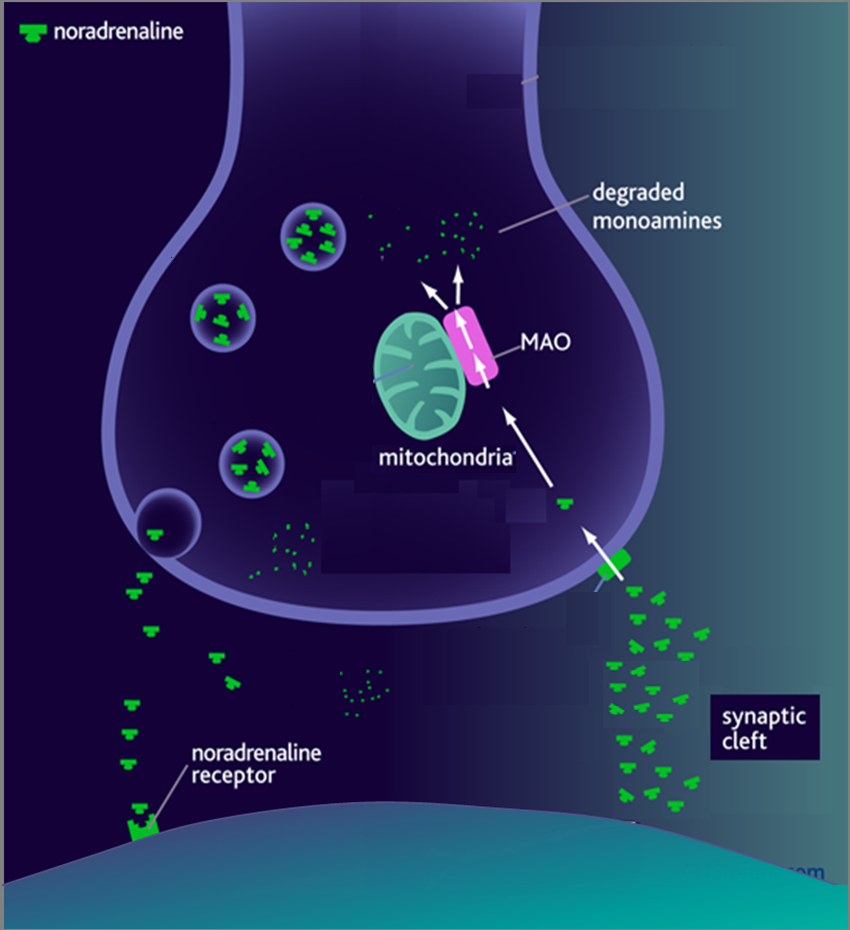 Norepinephrine (NE)
Tyrosine
Dopa
Tyrosine
SYNTHESIS
DA
STORAGE
NE
RELEASE
Ca
ACTION
REUPTAKE
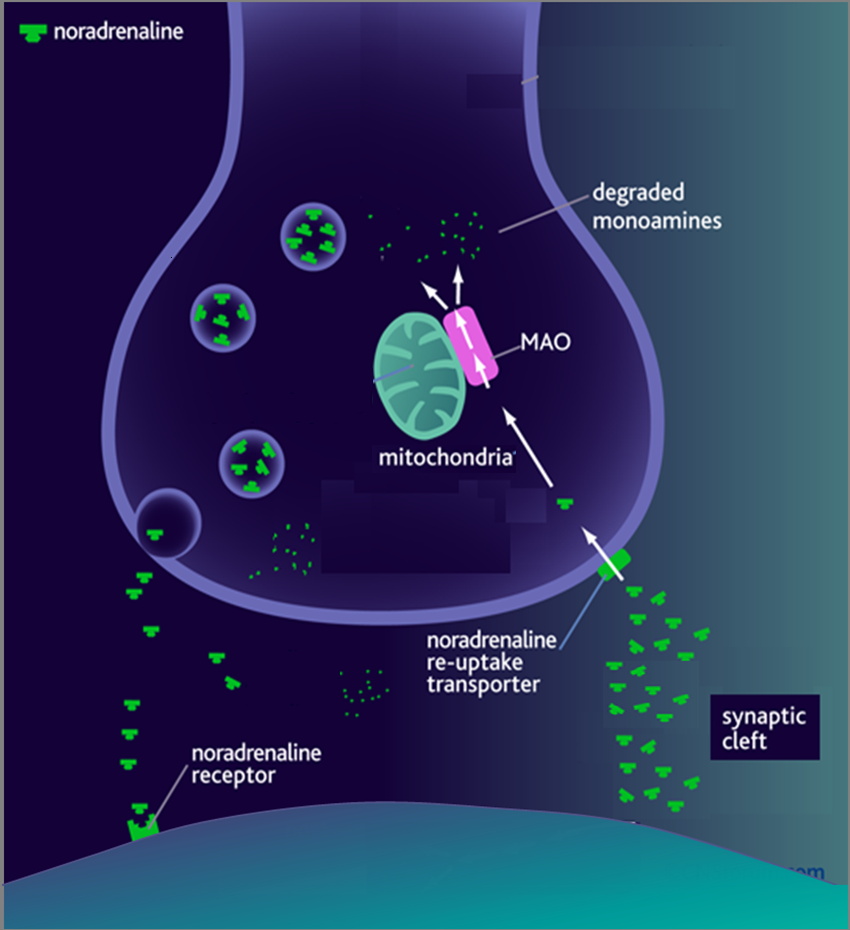 NET
DEGRADE
Dopamine (DA)
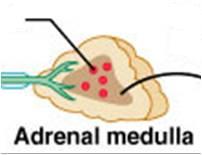 NE  E
E
ADRENAL MEDULLA
COMT
SYMPATHETIC ACTIONS
Fight & Flight
a receptors
b1 receptors
b2 receptors
EYE: Contract
Dilator Pupilli
EYE: Relax 
Ciliary m.
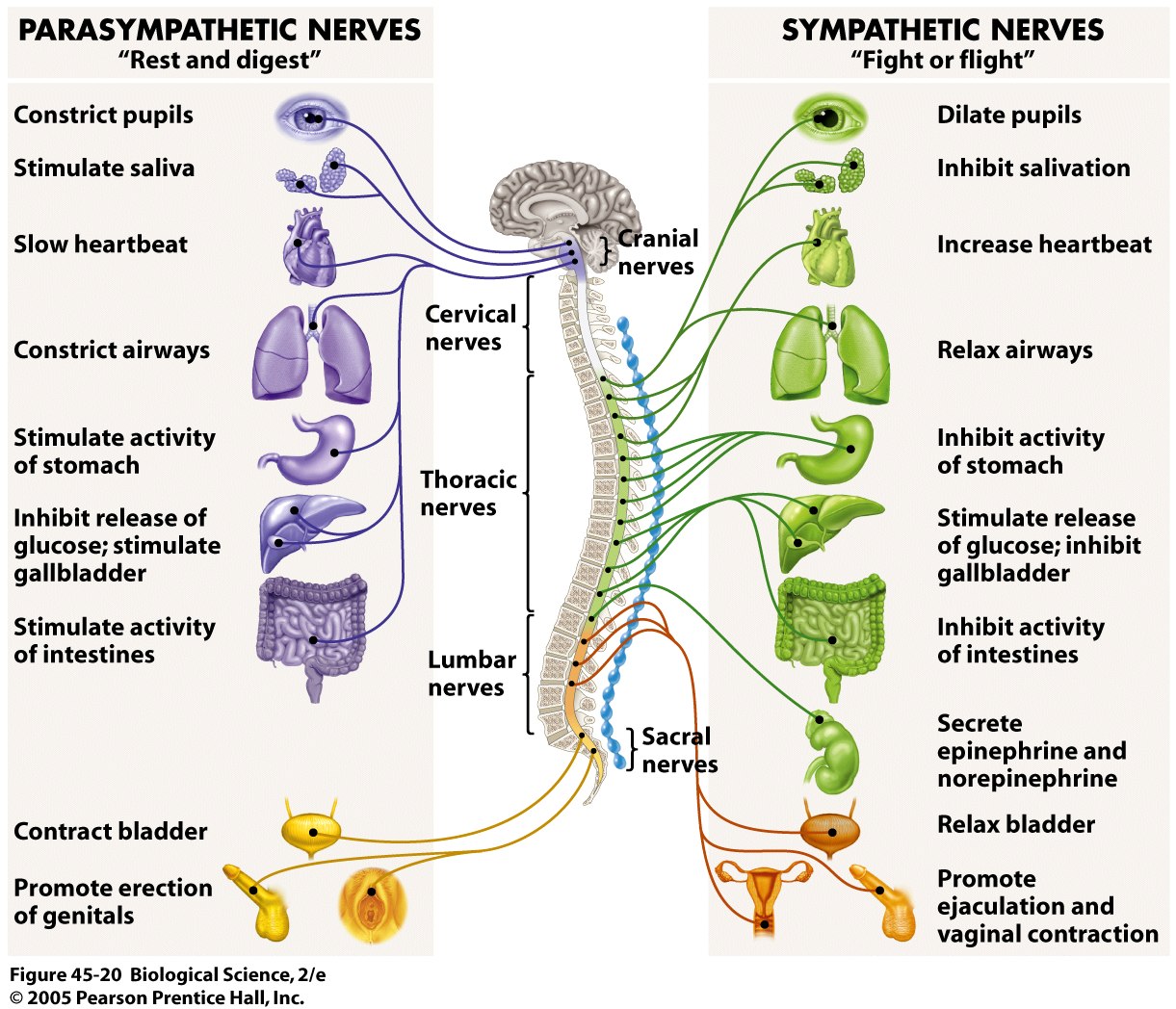 SALIVARY GLANDS
 Salivation
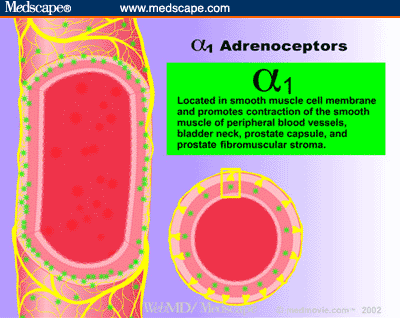 BLOOD VESSELS
Vasoconstriction
VESSELS
Vasodilatation
HEART
 Force Inotropic
 HR Chronotropic
AV conduction
    Dromotropic
BRONCHUS
Bronchodilatation
GIT 
Contraction of sphincters
GIT & G. Bladder
Motility
LIVER
 Glucose
PANCREAS
 Insulin secretion
KIDNEY
Renin from Juxta-glomerular cells
URINARY BLADDER 
Contraction of sphincters
BLADDER
Detrusal m.:Relax
UTERUS
Relax :Tocolysis
PENIS
Ejaculation
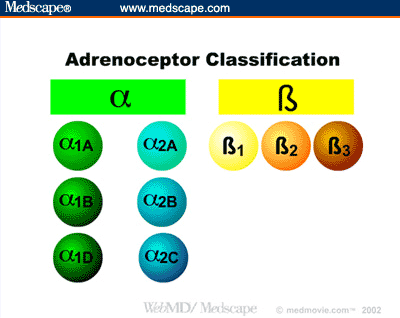 D1
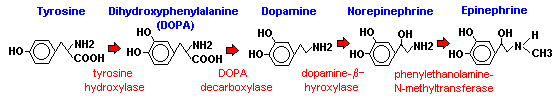 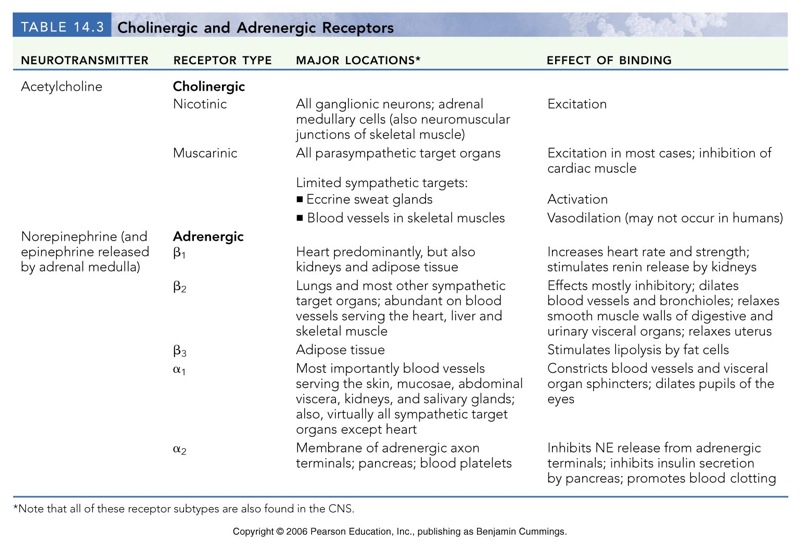 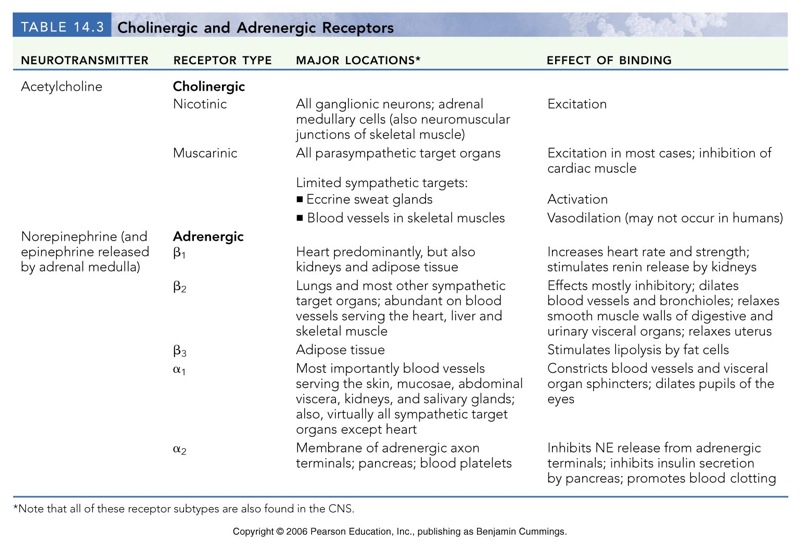 SYMPATHETIC  NERVE ENDING
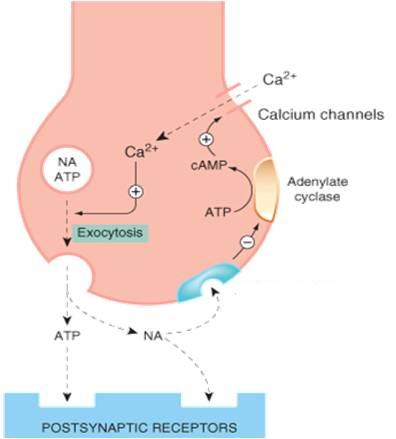 SNS  actions  at a1&2  and  b2 receptors in smooth m.
SYMPATHETIC  SUPPLY TO SMOOTH MUSCLES
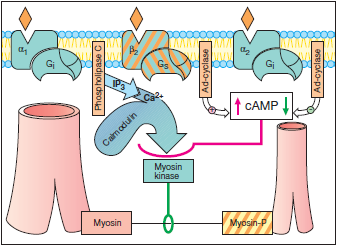 a 2
Gq
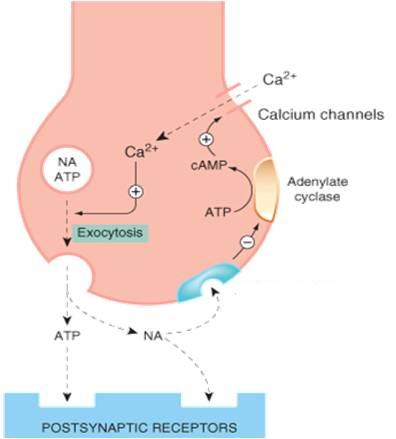 Presynaptic action of NE
 at a2 receptor
CONTRACTION
RELAXATION
CONTRACTION
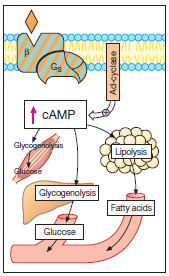 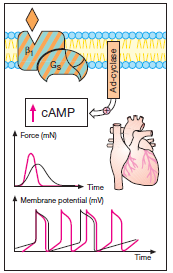 SNS  actions  at  b1 receptors in heart
SNS  actions  at b receptors in organs controlling metabolism
Sum up of physiological actions of Epinephrine (adrenaline)
Acts on all ADR; b =/> a
Heart  inotropic, chronotropic, dromotropic & lusiotropic (excitability)(b1) 
 BP  systolic  (b1)  / diastolic   low dose (b2) &  high dose (a1)
 Vascular SMC; constrict skin + peripheral (a1) / dilate  coronary+skeletal (b2) 
 Non vascular SMC; 
 	Lung  bronchiodilatation (b2) 
              GIT  motility (b2) / contract sphincter (a1) 
     	Bladder   detrusor m. (b2) / contract trigone & sphincter (a1) 
     	Pregnant uterus  tocolytic (b2) 
     	Eye  mydriasis (a1) 
                       no sig. change; accommodation & intraocular pressure(IOP) ???
 Metabolism  insulin (a2) , glucagon (b2),  liver glycogenolysis + sk.     m. glycolysis (b2)  /   adipose lipolysis (b3 /b2)
 CNS little, headache, tremors & restlessness
Eye
Mydriasis
Accomodation
Mydriasis
Paralysis of constrictor pupilli (M)
Contraction of dilator pupilli (a)
Glaucoma Treatment-An Evolving Paradigm
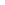 Intra-Ocular Pressure [IOP]
Kept by a balance between  formation & drainage
If balance disturbed by increasing formation or decreasing drainage  IOP glaucoma
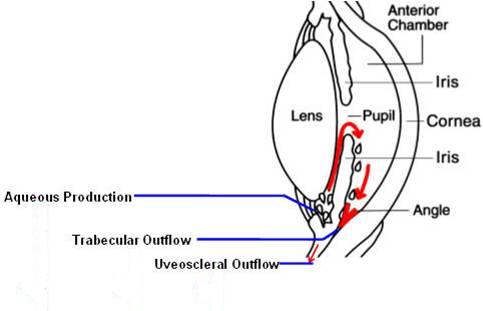 SNS; 	No or slightly increase formation !!!
	No or slightly increase drainage !!!
SNS; 	So collectively hardly an effect on IOP
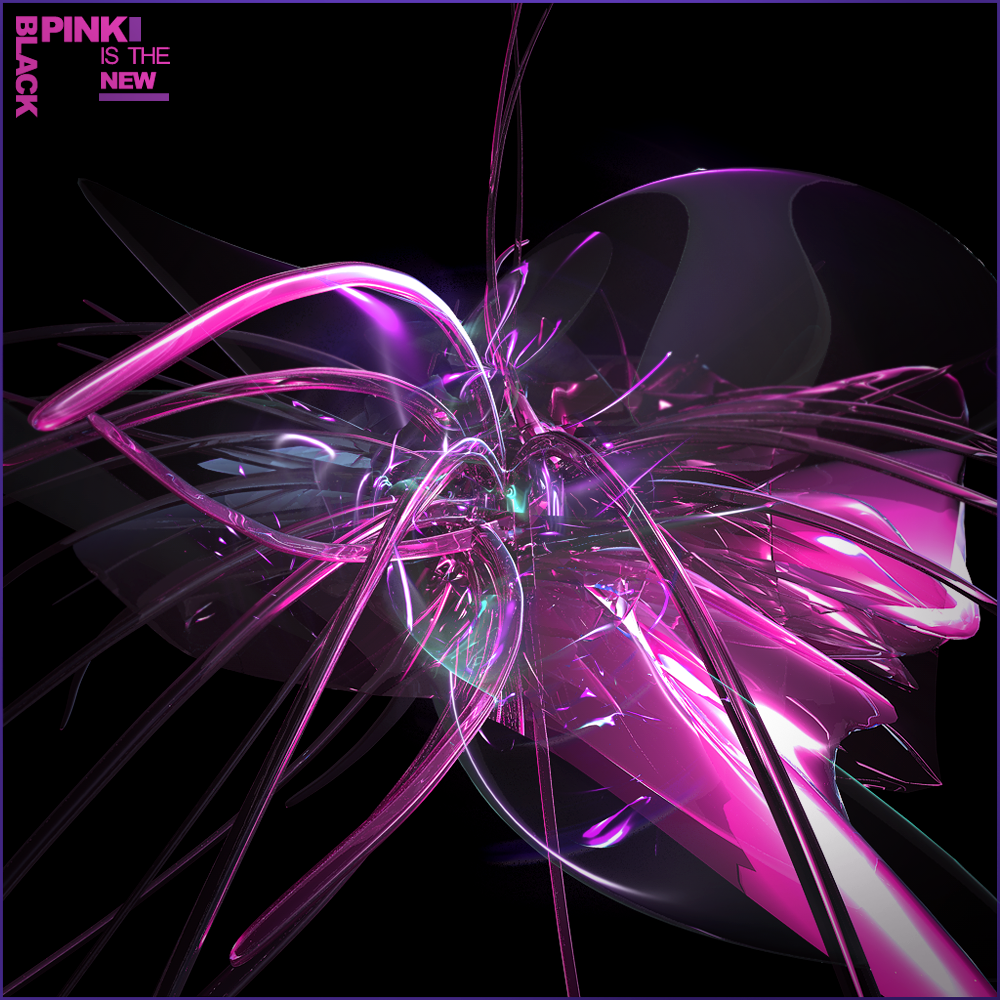 GOOD LUCK
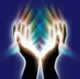 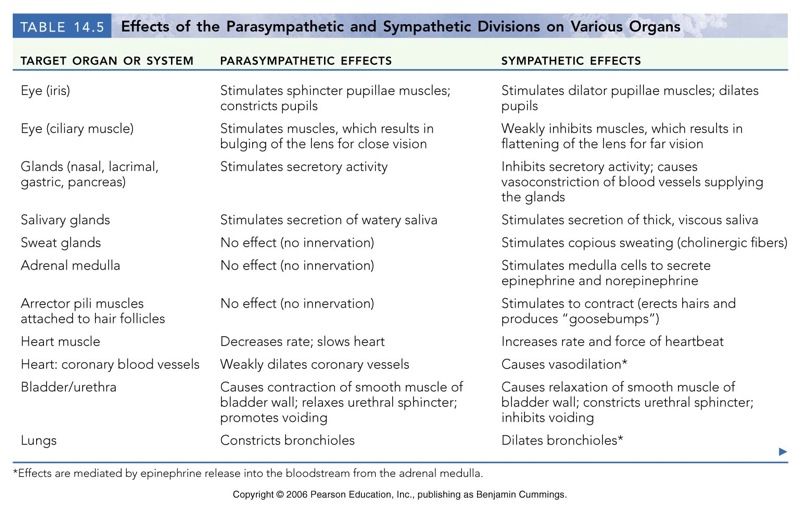 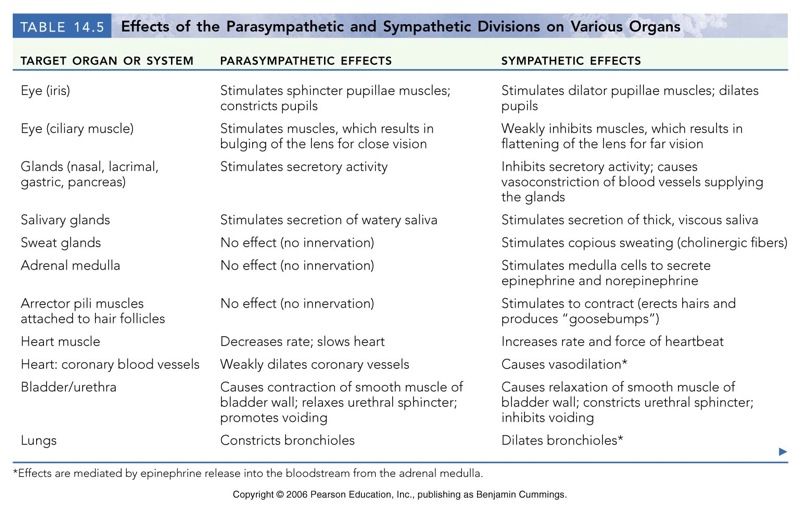 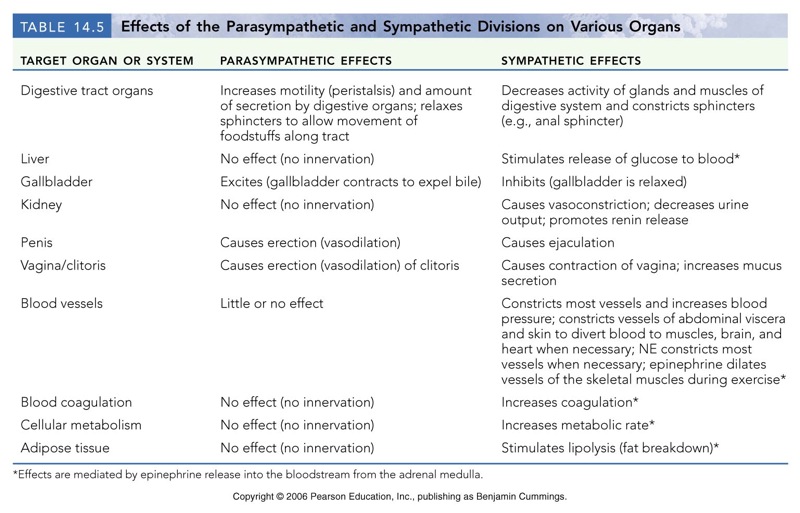 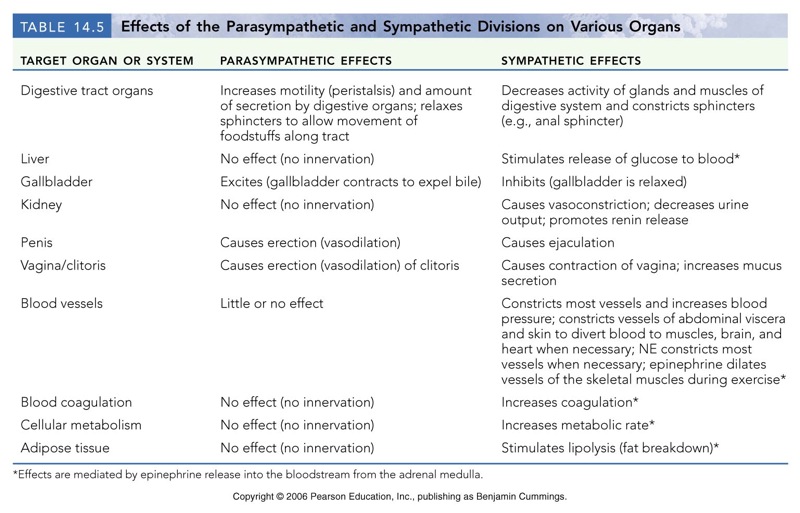 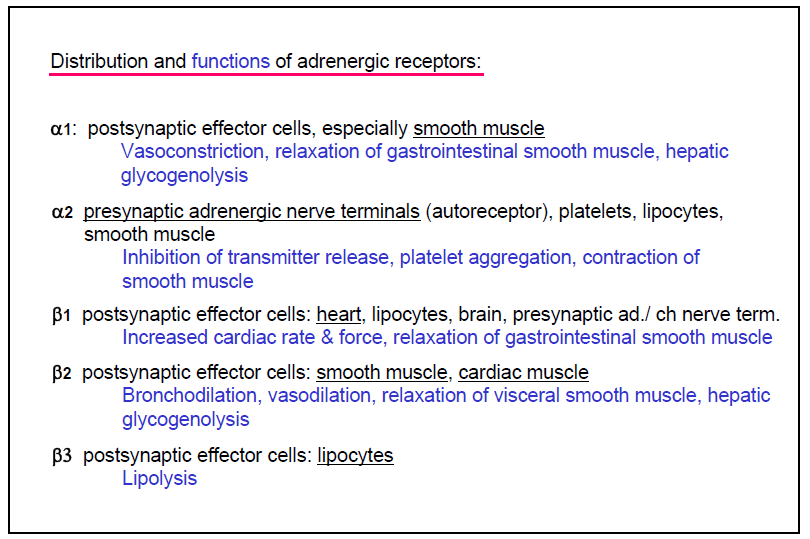 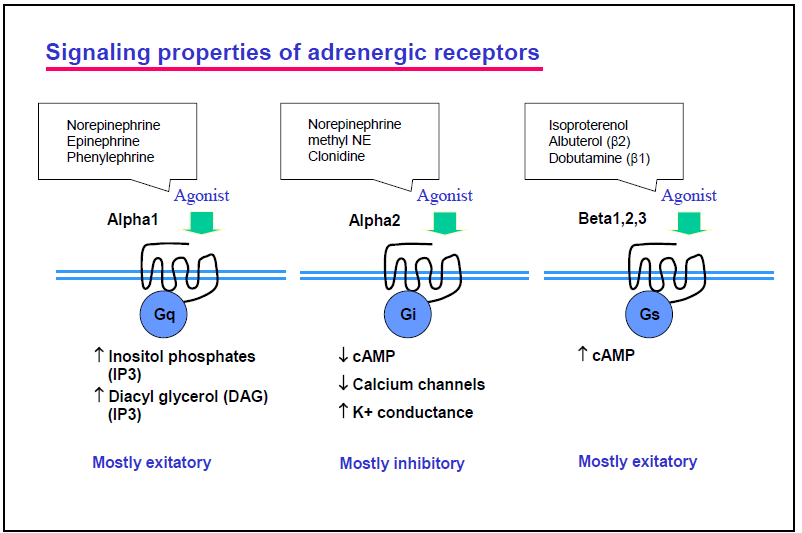